Obecné informace o předmětu
Předmět ukončen testem, následně zkouška (podle budoucí situace)
Doporučení studijní literatury: MACHOVÁ, Jitka. Biologie člověka pro učitele. Vyd. 1. V Praze: Karolinum, 2002. 269 s. ISBN 8071848670.
Do ISU budou vložené studijní materiály a nahrané přednášky
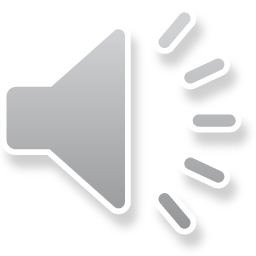 Přivolání odborné pomoci
ZÁCHRANNÁ SLUŽBA 155
POLICIE158
HASIČI 150
TÍSŇOVÉ VOLÁNÍ 112

ZACHRÁNCE SDĚLÍ DISPEČEROVI TÍSŇOVÉ LINKY
CO SDĚLIT?
CO SE STALO
TYP POSTIŽENÍ, ZÁVAŽNOST PŘÍHODY, POČET, VĚK, POHLAVÍ, CHARAKTERISTIKU PORANĚNÍ
KDO VOLÁ - JMÉNO 

KDE SE UDÁLOST STALA - LOKALIZACE MÍSTA(JASNÝ ORIENTAČNÍ BOD)
ZACHRÁNCE NEPOKLÁDÁ TELEFON JAKO PRVNÍ, ODPOVÍDÁ NA DOTAZY DISPEČERA
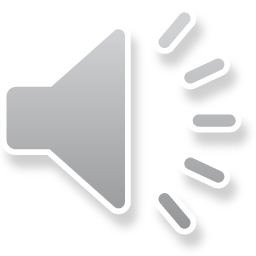 Obecný postup první pomoci
ZÁSADY BEZPEČNOSTI PŘI POSKYTOVÁNÍ POMOCI

BEZPEČNOST ZACHRÁNCE PRIORITOU A BEZPEČNOST PRO POSTIŽENÉHO

NEBEZPEČÍ PRO ZACHRÁNCE SPOJENO S TĚMITO SITUACEMI

DOPRAVNÍ NEHODA
ZASTAVIT V BEZPEČNÉ VZDÁLENOSTI, ROZSVÍTIT VÝSTRAŽNÁ SVĚTLA
UMÍSTIT SPOLUCESTUJÍCÍ ZA SVODIDLA
OBLÉCT REFLEXNÍ VESTU
UMÍSTIT BEZPEČNOSTNÍ TROJÚHELNÍK  VE VHODNÉ VZDÁLENOSTI
VYPNOUT ZAPALOVÁNÍ HAVAROVANÉHO VOZIDLA
ZAMEZENÍ HOŘENÍ A MANIPULACE S OHNĚM

OSOBA V OHNISKU POŽÁRU
MOKRÝ ŠÁTEK PŘES ÚSTA, PŘILBA NEBO IMPROVIZOVANÁ OCHRANA HLAVY, OCHRANA RUKOU
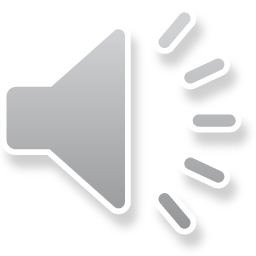 OBECNÝ POSTUP První Pomoci
PROSTŘEDÍ ZAMOŘENÉ PLYNEM - OTEVŘENÍ (V NOUZI ROZBÍT OKNA, DVEŘE, VYTVOŘIT PRŮVAN)

ZÁSAHY VE VODĚ- ZACHRÁNCE SE POKUSÍ NEVSTUPOVAT DO VODY(HOZENÍ VĚTVE, LANA), POKUD JE NEZBYTNÉ DO VODY VSTOUPIT JISTÍ SE NA BŘEHU LANEM

ÚRAZ ELEKTRICKÝM PROUDEM - PŘERUŠENÍ KONTAKTU S VODIČEM (VYPNUTÍ SPOTŘEBIČE, JISTIČE)

NAKAŽLIVÉ ONEMOCNĚNÍ POSTIŽENÉHO - NIKDY NELZE VYLOUČIT-DŮSLEDNÉ POUŽÍVÁNÍ RUKAVIC A RESUSCITAČNÍ ROUŠKY
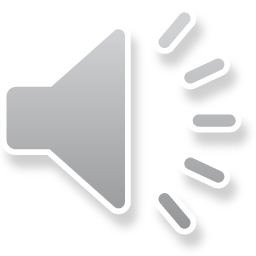 Základní kroky první pomoCI BEZVĚDOMÍ A RESUSCITACe
CO JE POTŘEBNÉ SI PAMATOVAT
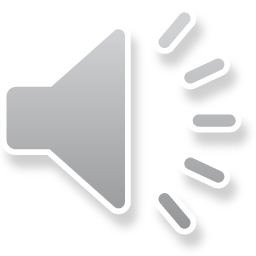 VLASTNÍ BEZPEČÍ
POKUD UVIDÍŠ ZRANĚNÉHO ČLOVĚKA, VŽDY MYSLI NEJPRVE NA SVÉ VLASTNÍ BEZPEČÍ!
POKUD BUDEŠ SÁM V POŘÁDKU, POMŮŽEŠ TAK LÉPE RANĚNÉMU
POKUD NEDÁŠ POZOR SÁM NA SEBE, BUDOU MUSET OSTATNÍ POMÁHAT VÍCE RANĚNÝM (TOBĚ I  RANĚNÉMU)
PŘ. POKUD UVIDÍŠ NA ULICI PŘES CESTU RANĚNÉHO ČLOVĚKA, NEZTRÁCEJ HLAVU A NEJPRVE SE  ROZHLÉDNI, NEŽ MU PŮJDEŠ POMOCI
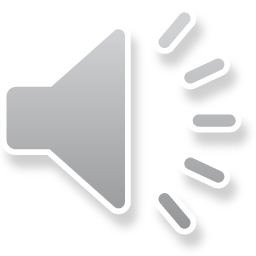 OSLOVENÍ
DRUHÝM KROKEM JE OSLOVENÍ RANĚNÉHO
UŽ KDYŽ SE BLÍŽÍME K RANĚNÉMU, ZKUSÍME NA NĚJ ZAVOLAT, NEBO JEJ JINAK OSLOVIT
VOLEJTE KLIDNĚ HLASITĚ, NIC TÍM NEZKAZÍTE
PŘ.
HALÓ, PROSÍM VÁS, SLYŠÍTE MĚ?
PANE/PANÍ JSTE V POŘÁDKU?
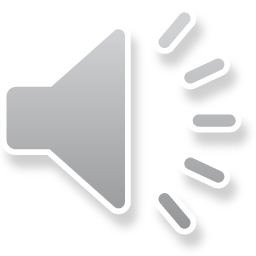 BOLESTIVÝ PODNĚT
POKUD RANĚNÝ NEREAGUJE, ZKUSÍME BOLESTIVÝ PODNĚT

DEJ DVA PRSTY POD UŠI U ČELISTNÍHO KLOUBU RANĚNÉHO A ZATLAČ NA TATO CITLIVÁ MÍSTA

MŮŽEŠ TAKÉ PŘEJET KLOUBY PŘES HRUDNÍ KOST RANĚNÉHO
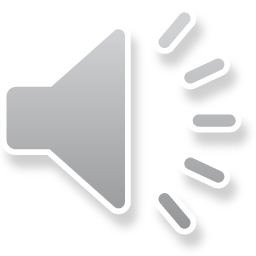 ZÁKLON HLAVY
NIKDY NEZAPOMEŇ NA ZÁKLON HLAVY!!!
UCHOP RANĚNÉHO JEDNOU RUKOU  ZA BRADU A DRUHOU NA ČELE
ZATLAČ NA ČELO A ZÁROVEŇ TAHEM VYTÁHNI BRADU SMĚREM VZHŮRU, ZPRŮCHODNÍŠ TAK CESTY DÝCHACÍ
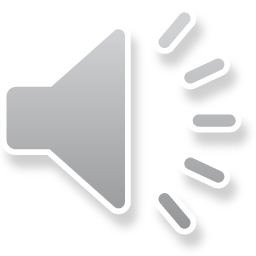 KONTROLA DÝCHÁNÍ
PO ZÁKLONU HLAVY MUSÍŠ ZKONTROLOVAT, ZDA RANĚNÝ DÝCHÁ
UCHO PŘILOŽÍŠ BLÍZKO KE RTŮM A BUDEŠ POSLOUCHAT, ZDA RANĚNÝ DÝCHÁ, K TOMU SE JEŠTĚ BUDEŠ DÍVAT,  ZDA SE RANĚNÉMU HÝBE HRUDNÍK  (KONTROLU PROVÁDÍME 10S)
URČÍŠ, ZDA RANĚNÝ DÝCHÁ NEBO NEDÝCHÁ
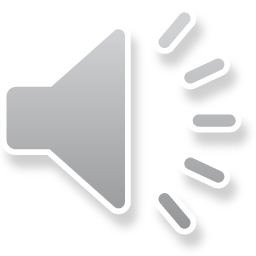 VOLÁNÍ ZDRAVOTNÍ ZÁCHRANNÉ SLUŽBY
DÝCHÁ? – POKUD RANĚNÝ DÝCHÁ VOLEJ 155
NEDÝCHÁ? – POKUD JSI ZCELA SÁM, NEJPRVE ZAVOLEJ 155, POTÉ ZAČNI RESUSCITOVAT RANĚNÉHO –  POKLEKNEME VEDLE POSTIŽENÉHO A PŘILOŽÍME HRANU (PATU) DLANĚ JEDNÉ RUKY, PŘES NI PAK HRANU  DRUHÉ DLANĚ, PROPNEME LOKTY, NAKLONÍME SE NAD POSTIŽENÉHO RAMENY, POLOŽÍME NA STŘED HRUDNÍ KOSTI A STLAČUJEME HRUDNÍK DO HLOUBKY  ALESPOŇ 5 CM FREKVENCÍ 100 ZA MINUTU, DO PŘÍJEZDU ZÁCHRANNÉ SLUŽBY NEBO DOKUD SE POSTIŽENÝ NEZAČNE HÝBAT.
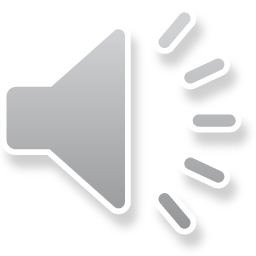 UMĚLÉ DÝCHÁNÍ
POKUD JE ZACHRÁNCE VYŠKOLEN A JE OCHOTEN PROVÁDĚT UMĚLÉ DÝCHÁNÍ  KOMBINUJE STLAČENÍ A UMĚLÉ VDECHY  30:2, POKUD ZACHRÁNCE NEMŮŽE NEBO NENÍ-LI OCHOTEN PROVÁDĚT UMĚLÉ DÝCHÁNÍ, PROVÁDÍ POUZE SAMOSTATNÉ NEPŘEUŠOVANÉ KOMPRESE HRUDNÍKU
RESUSCITACI DĚTÍ A STAVŮ PO UTONUTÍ ZAHAJUJEME 5-TI ÚVODNÍMI VDECHY, DÁLE POKRAČUJEME VE ZNÁMÉM POMĚRU  30:2
   V PŘÍPADĚ 1 ZACHRÁNCE VOLÁME 155 AŽ PO MINUTĚ RESUSCITACE
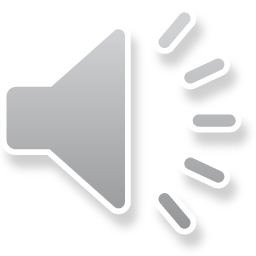 Resuscitace dětí
ZACHRÁNCE UDRŽUJE VOLNÉ DÝCHACÍ CESTY- VDECHNE 5X DO DÍTĚTE –RUKOU SPOČÍVAJÍCÍ NA ČELE STISKNE NOSNÍ KŘÍDLA  A UTĚSNÍ SVÁ ÚSTA KOLEM ÚST DÍTĚTE, U KOJENCŮ OBEMKNE SVÝMI ÚSTY ÚSTA I NOS DÍTĚTE –VDECHUJE POUZE TOLIK, ABY BYLO PATRNÉ ZVEDÁNÍ HRUDNÍKU

U KOJENCŮ PŘÍLIŠ NEZAKLÁNÍME HLAVU- SPÍŠE NEUTRÁLNÍ POLOHA HLAVY
ZAHAJUJEME STLAČOVÁNÍ HRUDNÍKU, STLAČUJEME DOLNÍ ČÁST HRUDNÍ KOSTI, POMOCÍ JEDNÉ NEBO OBOU RUKOU
NEUSTÁLE POKRAČUJEME V POMĚRU 30:2

U KOJENCŮ DVĚMA PRSTY( 100 STLAČENÍ ZA MINUTU NE VÍCE NEŽ 120)
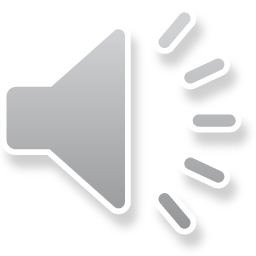 resuscitace pomocí AED
AUTOMATICKÝ EXTERNÍ DEFIBRILÁTOR JE URČEN PRO POUŽITÍ U DĚTÍ NAD 8 ROKŮ, POKUD NENÍ DOSTUPNÝ DĚTSKÝ, LZE JEJ POUŽÍT

JAKMILE JE AED K DISPOZICI, ZACHRÁNCE HO ZAPNE A PŘILEPÍ ELEKTRODY NA HRUDNÍK, JE-LI NA MÍSTĚ VÍCE NEŽ JEDEN ZACHRÁNCE, STLAČOVÁNÍ HRUDNÍKU BY MĚLO POKRAČOVAT

ZACHRÁNCE DÁLE NÁSLEDUJE POKYNY AED, NEDOTÝKÁ SE POSTIŽENÉHO 
JE-LI DOPORUČEN VÝBOJ, UJISTÍ SE, ŽE SE POSTIŽENÉHO NIKDO NEDOTÝKÁ, NÁSLEDNĚ STISKNE TLAČÍTKO

OKAMŽITĚ PO VÝBOJI ZAČNE ZACHRÁNCE ZNOVU STLAČOVAT HRUDNÍK POSTIŽENÉHO, POKRAČUJE DO PŘÍJEZDU ZÁCHRANNÉ SLUŽBY NEBO DOKUD SE NEZAČNE BUDIT
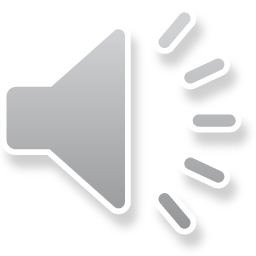 Neúrazové stavy
INFARKT MYOKARDU

PŘERUŠENÍ DODÁVKY O2 K SRDEČNÍMU SVALU, DOCHÁZÍ K UCPÁNÍ VĚNČITÉ TEPNY SRAŽENINOU, PŘEDCHÁZÍ ZÚŽENÍ VĚNČITÉ TEPNY( PŘI NÁMZE, KDY SE ZVÝŠÍ SPOTŘEBA KYSLÍKU( VČAS LÉČIT)
PŘÍZNAKY :
BOLEST NA HRUDI (TYPICKÁ BOLEST SVÍRAVÁ ŠÍŘÍCÍ SE DO KRKU, HORNÍ KONČETINY, BŘICHA), NEVOLNOST, ZVRACENÍ, POCENÍ, NEKLID, STRACH ZE SMRTI
PRVNÍ POMOC: VOLAT ZÁCHRANOU SLUŽBU, UKLIDNĚNÍ, POLOHA V POLOSEDĚ, PŘÍSUN ČERSTVÉHO VZDUCHU, NEPODÁVAT TEKUTINY, PŮL ACYLPIRYNU( ROZDRTIT)
U LÉČENÝCH PACIENTŮ SE PTÁT PO LÉCÍCH - NITROGLYCERIN – SPRAY NEBO TABLETY
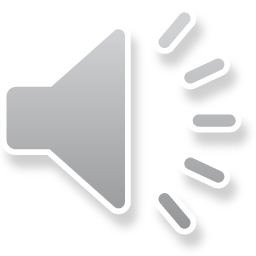 CÉVNÍ MOZKOVÁ PŘÍHODA
PŘERUŠENÍ PŘÍVODU KRVE DO MOZKU-ISCHEMIE-UCPÁNÍ MOZKOVÉ TEPNY, KRVÁCENÍ DO MOZKU-PRASKNUTÍ MOZKOVÉ TEPNY

PŘÍZNAKY: ZMATENOST, OCHRNUTÍ TĚLA, ZHORŠENÍ SLOVNÍ KOMUNIKACE, ZÁVRATĚ (MOHOU PŘIPOMÍNAT OPILOST) AŽ PO OKAMŽITOU SMRT

JAK ROZPOZNAT PŘÍZNAKY CMP-METODOU FAST
FACE- POŽÁDAT, ABY SE USMÁL- POKLES ÚSTNÍHO KOUTKU NEBO OČNÍHO VÍČKA
ARM- ZVEDNU MU RUCE DO PŘEDPAŽENÍ-NEMŮŽE UDRŽETOBĚ PAŽE VE STEJNÉ VÝŠCE
SPEECH- ZEPTÁM SE, JAK SE JMENUJE-NESROZUMITELNĚ ODPOVÍDÁ
TIME- IHNED VOLÁM 155

PRVNÍ POMOC:
 KONTROLA ZÁKLADNÍCH ŽIVOTNÍCH FUNKCÍ
PACIENT PŘI VĚDOMÍ- ABSOLUTNÍ KLID, BEZ POHYBU
PACIENT V BEZVĚDOMÍ - NEPRODLENÉ VOLÁNÍ ZÁCHRANNÉ SLUŽBY155
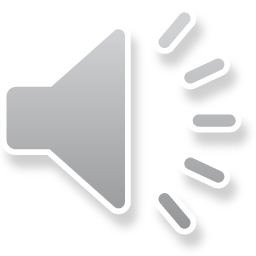 Děkuji za pozornost
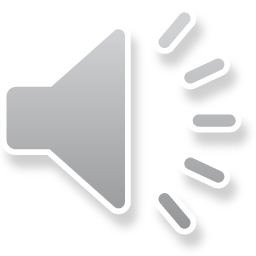